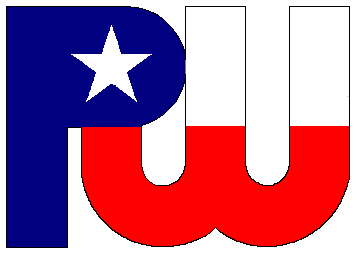 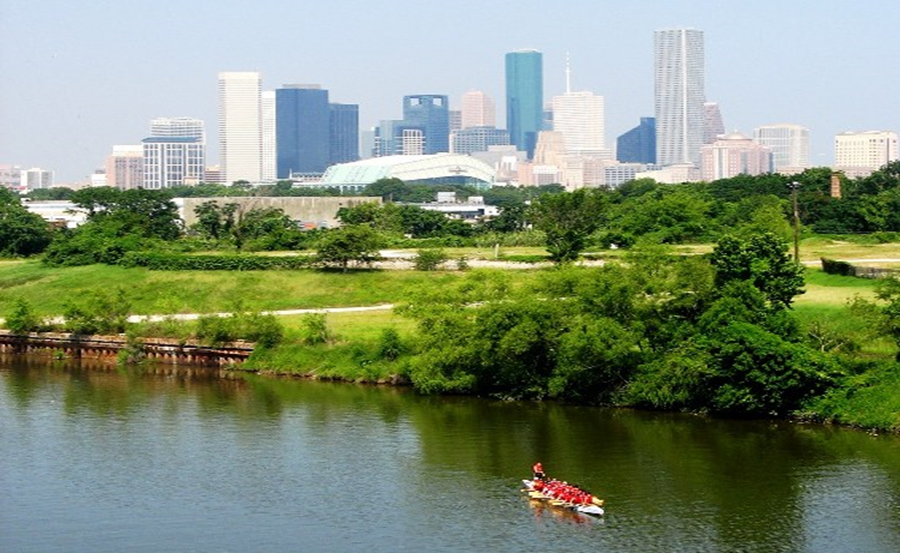 Municipal Setting Designations
Mark A. Wooten Jr.
Program Coordinator
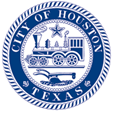 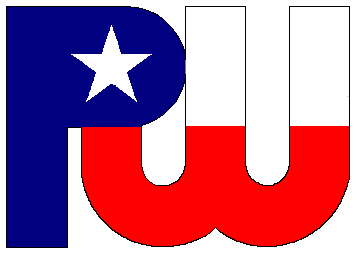 What is an MSD?
A voluntary deed restriction that prohibits the use of impaired groundwater as potable water
A tool property owners can use to address environmental impairments to groundwater
Allows reinvestment and redevelopment of impaired properties
A public health protection
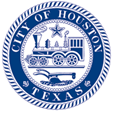 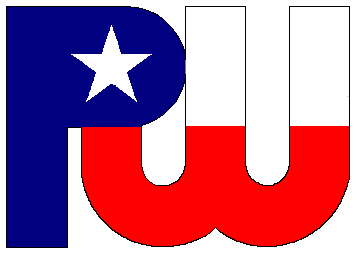 MSD Depiction
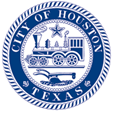 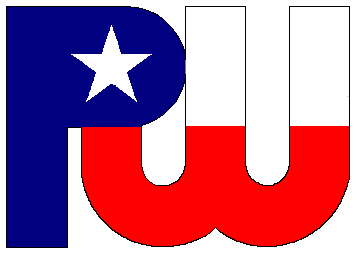 What is an MSD?
It is a State Program
Administered by the Texas Commission on Environmental Quality (TCEQ)
Requires Local Support
Article 13 of Chapter 47
Public Hearing Required
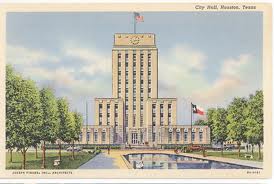 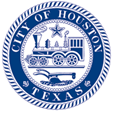 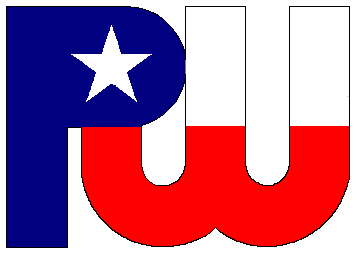 505 Bastrop St. & 2311 Texas Ave
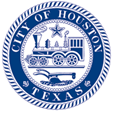 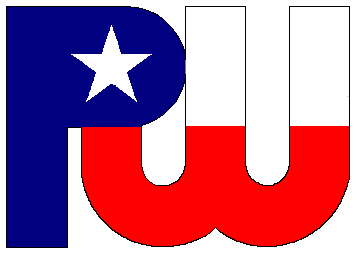 Texas Bastrop, LLC
Approximately 1.8653 acres
1940s to 1990s: Maloney Precision Products
Manufactured rubber, plastic and metal products
Tract 1 – paved parking lot
Tract 2 – vacant property currently undeveloped
TCEQ Voluntary Cleanup Program
Tract 1 enrolled 2011 (VCP No. 2439)
Tract 2 enrolled 2016 (VCP No. 2855)
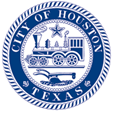 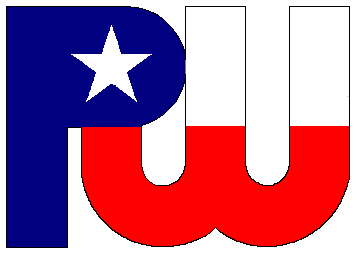 Groundwater Impacts
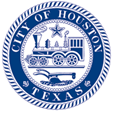 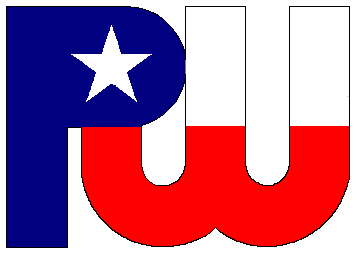 MSD Notice Letters
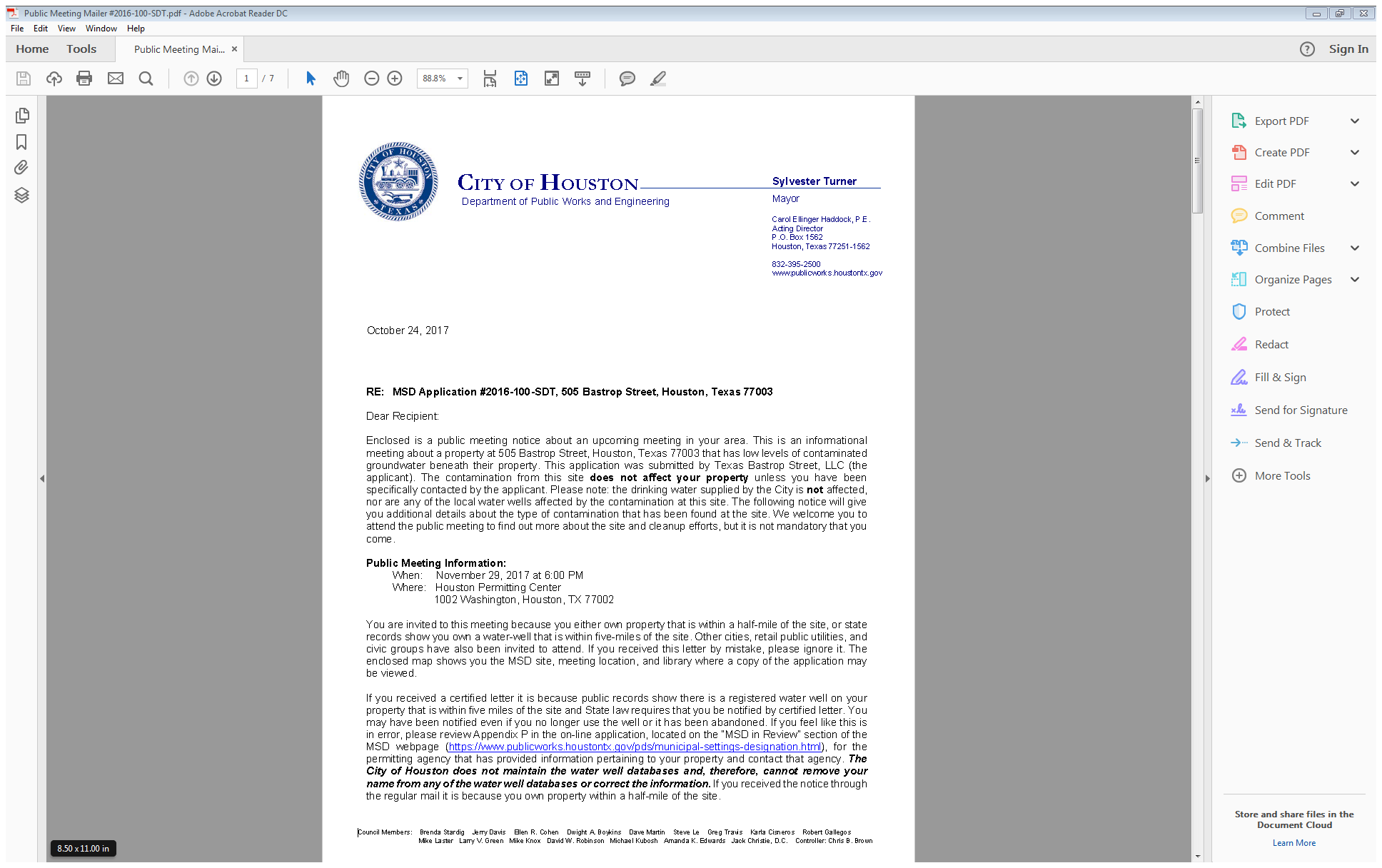 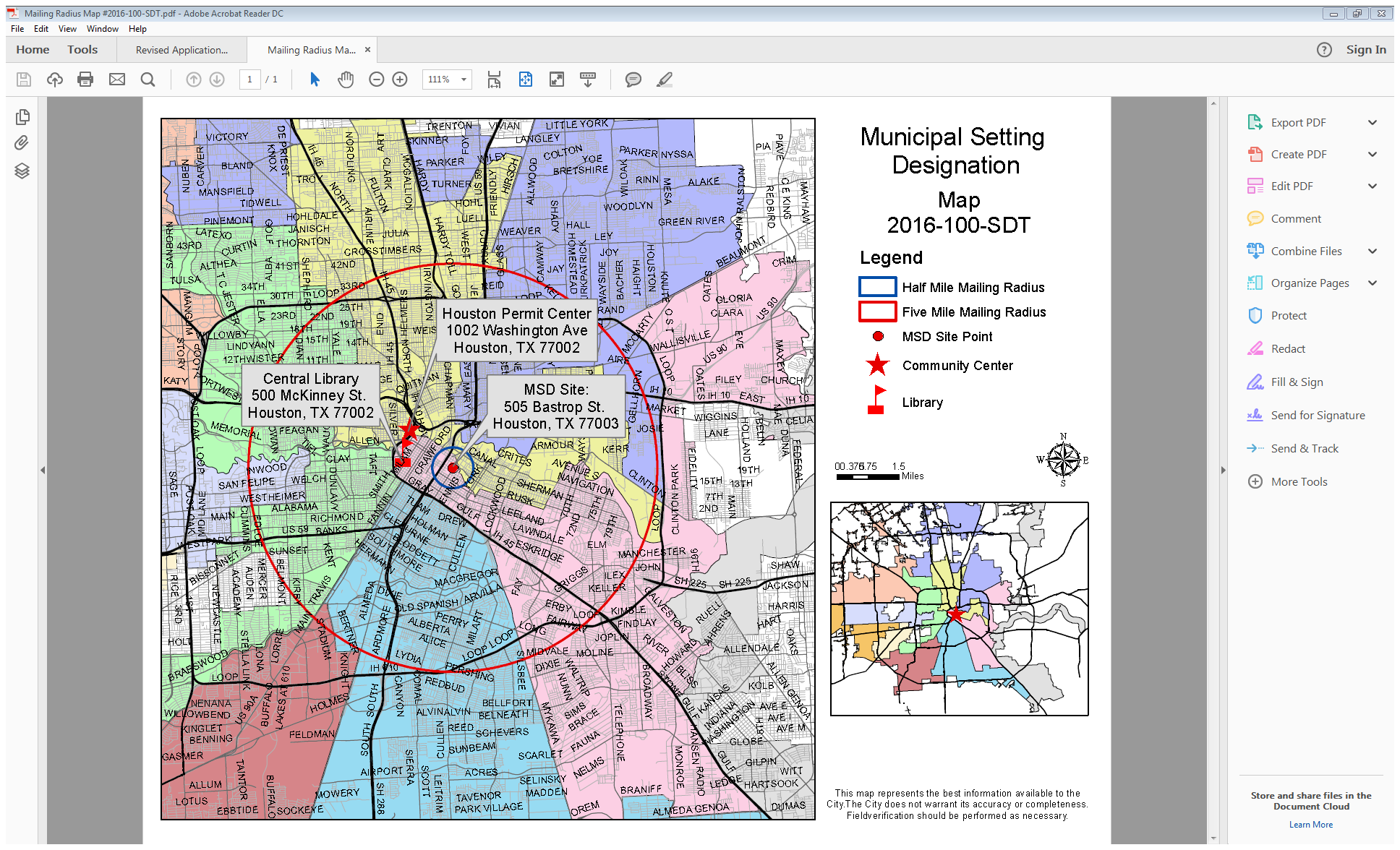 Property Owners
First-Class Mail
½-Mile Radius
City Requirement
Water Well Owners
Certified Mail
5-Mile Radius
State Requirement
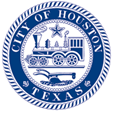 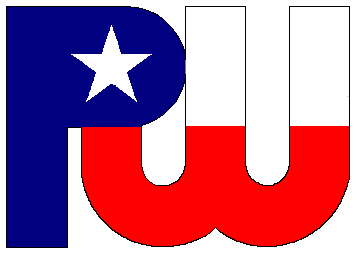 Contact Information
Mark A. Wooten Jr.
Program Coordinator

Public Works & Engineering
City of Houston,
1002 Washington, 3rd Floor
Houston, Texas 77002

msd@houstontx.gov
(832) 394-9005
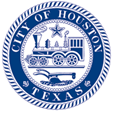